The Portable Goniometer For Measuring BRDF
Kendall Koga
Bidirectional Reflectance Distribution Function (BRDF)
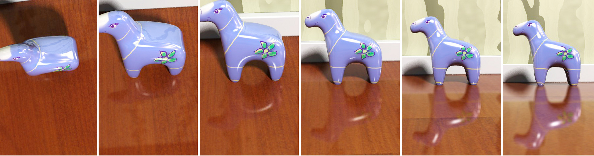 BRDF is a property of any surface as light scatters off it.
Surface properties can be derived using the amount of light scattered at all angles relative to the angle of incidence.
Measuring BRDF
BRDF can be calculated by comparing the flux of reflected radiation and comparing it to the flux of a sample with a known BRDF using the equation:


Using this method, we can determine the composition of a unknown sample.
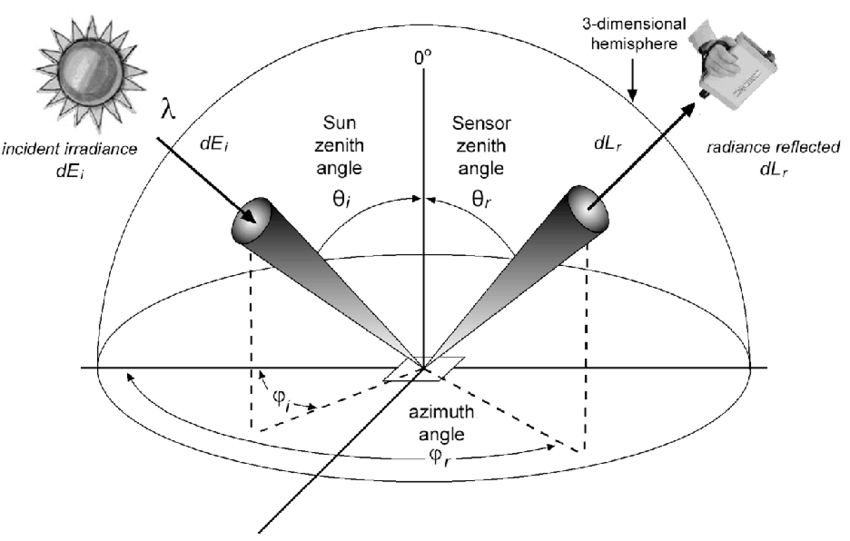 Traditional BRDF Goniometry
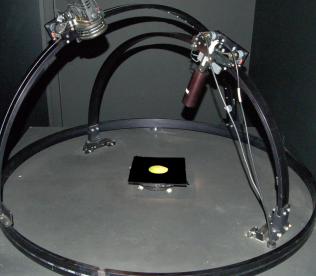 Traditional Goniometers for measuring BRDF:
Can have a limited range of measurements
Cumbersome
Difficult to set up
Gathering data can take a significant amount of time due to single point measurements
The Portable Goniometer
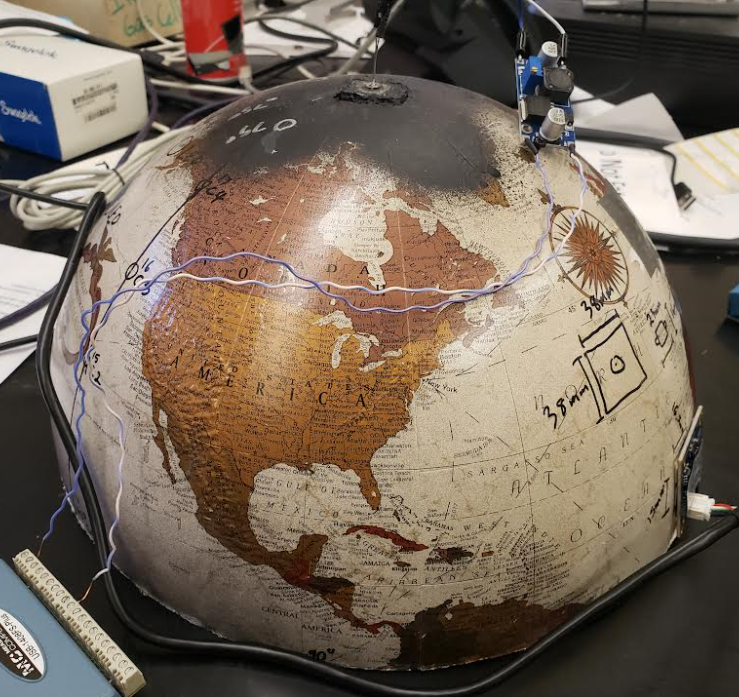 Our new proof of concept prototype:
Compact
Easy to set up
No moving parts
Performs multiple measurements at once
Researchers will be able to take a wide range of BRDF measurements either in a lab or in the field.
Hardware
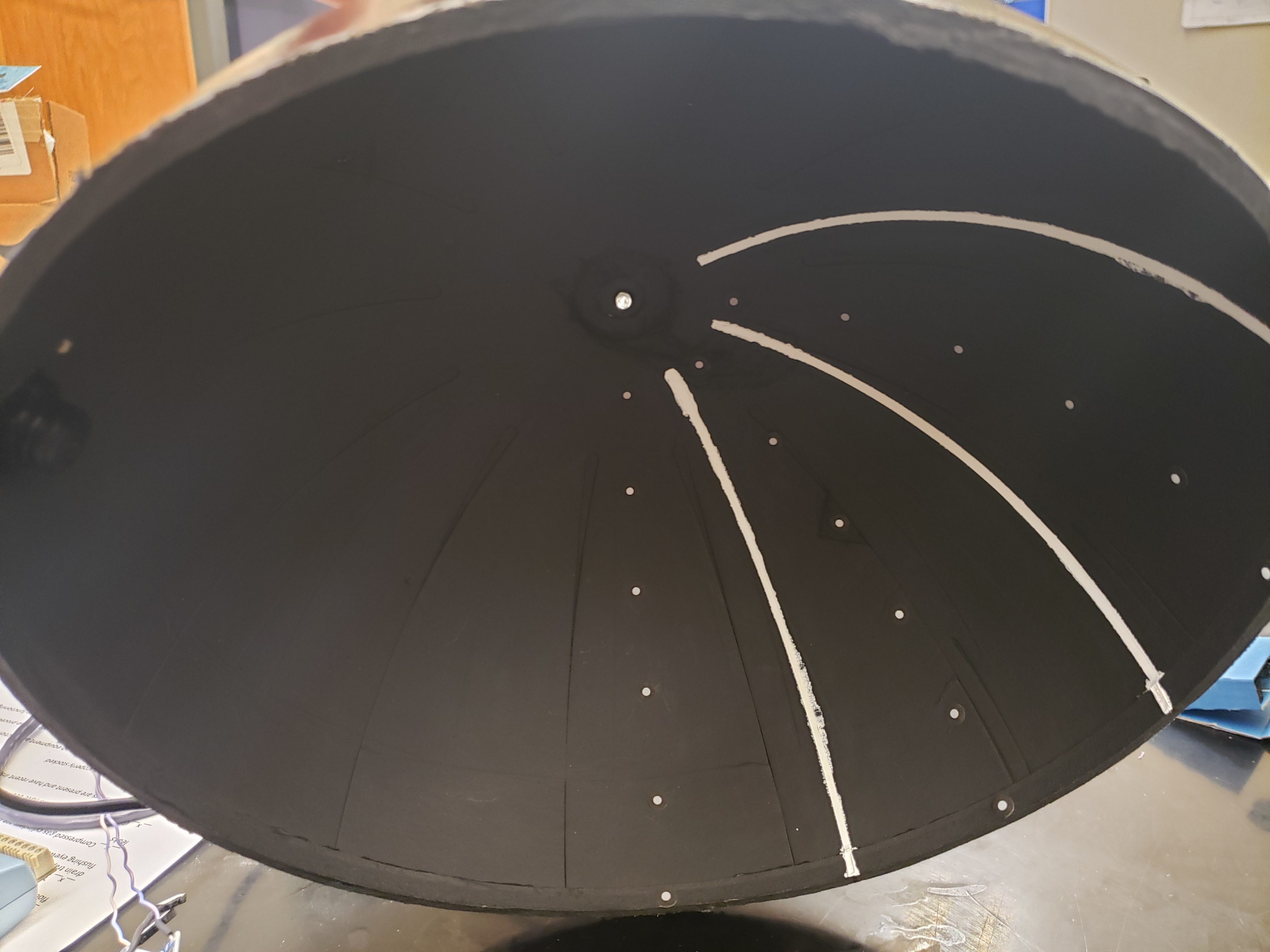 The device uses a dome with strategically placed light sources that illuminate a sample which in turn illuminates a series of reflective lines.
An internal camera captures an image of the reflective lines, then software processes the image to obtain data.
Software
When the image is captured, software saves pixel values (0-255) from the reflective lines to an excel spreadsheet.
Adding up pixel values for a given area on the line provides the total flux for that area.
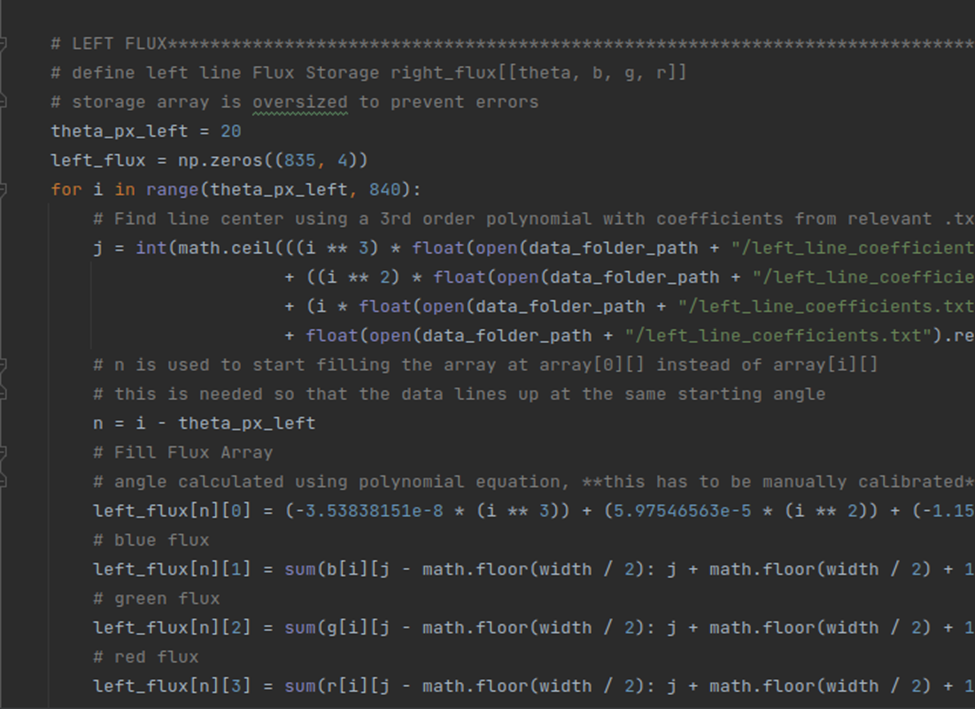 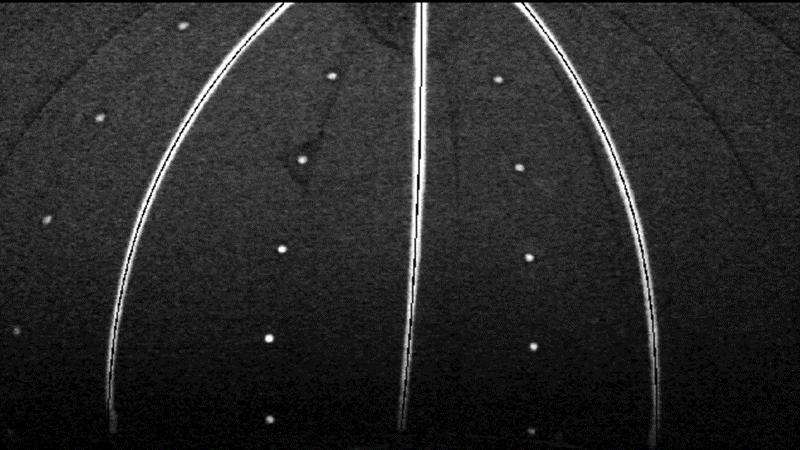 Data
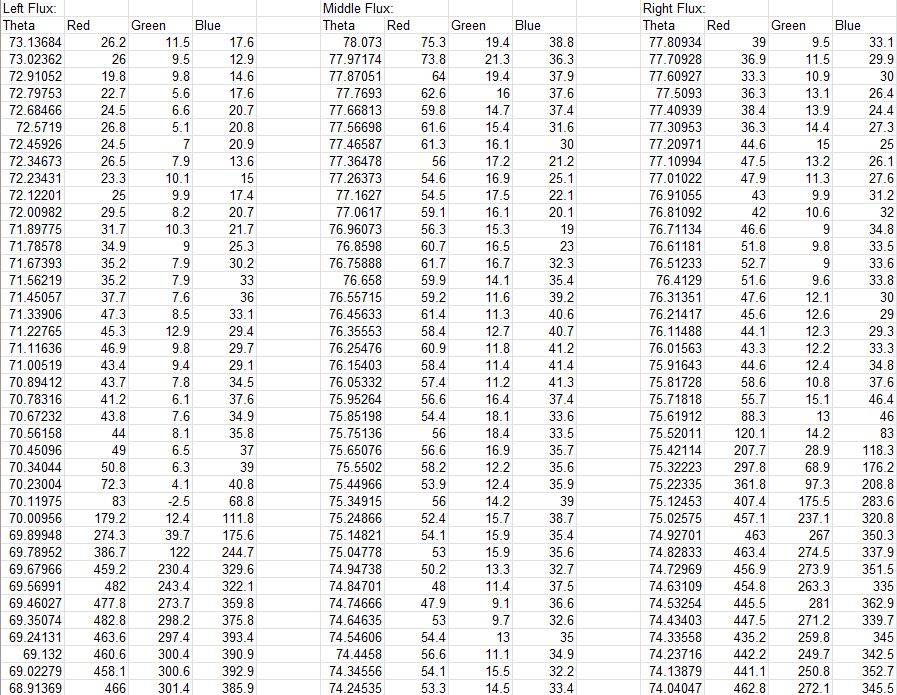 Raw data is saved for individual horizontal lines of pixels that fall on the reflective lines.
Each line of pixels is mapped to a corresponding angle according to a calibration algorithm.
More than 7,000 data points are collected with every sample.
Future Development
Upgrade the software to calculate the flux of light reflected off the lines in 1° x 1°squares.
Flux will be calculated by adding up pixel values for given areas on the lines.
Add more LEDs for a wider angle of incidence range.
Experiment with different cameras.
Hyperspectral camera to gather spectra in addition of flux based BRDF.
Higher resolution cameras could allow for a more compact design.
Thank You
Kendall Koga
kjk284@nau.edu
kendallkoga@gmail.com